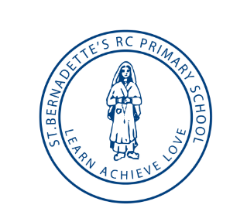 St Bernadette’s RC Primary School – RELIGION ROADMAP
SPRING

Celebrating – People celebrate in the Church 

Gathering- The parish family gathers to celebrate Eucharist

Growing – Looking forward to Easter
AUTUMN
Myself – God knows and loves each one

Welcome – Baptism; a welcome to God’s family

Birthday- Looking forward to Jesus’ birthday
SUMMER 

Good news Passing on the Good News of Jesus

Friends – Friends of Jesus 

Our World God’s wonderful world
AUTUMN

Beginnings- God at every beginning
 
Signs and Symbols- in Baptism

Preparations- Advent; preparing to celebrate Christmas
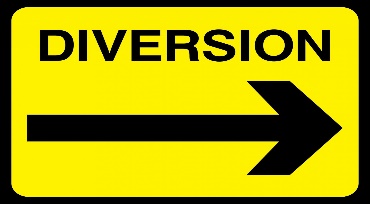 YEAR A
EYFS
SPRING

Books- the books used in Church

Thanksgiving-  Mass a special time to thank God

Opportunities- Lent; time to start anew in order to celebrate Jesus’ life.
SPRING
Journeys- Christian family’s journey with Christ

Listening and Sharing- Jesus gives himself to us 

Giving All- Lent; remembering Jesus’ total giving
KS1
AUTUMN
Homes- God’s vision for every family

Promises- Promises made at Baptism

Visitors- waiting for the coming of Jesus
SUMMER

Spread the Word- Pentecost a time to spread the Good News

Rules- reasons for rules in the Christian family, Sacrament of Reconciliation 

Treasures- God’s treasures in the world
SUMMER
Energy- Gifts of the Holy Spirit

Choices- Importance of examination of conscience

Special Places- Holy places for Jesus and the Christian community
LKS2
Spring
Sources- The Bible, the special book for the Church

Unity Eucharist enables people ot live in communion 

Death and new life Celebrating Jesus’ death and resurrection
AUTUMN
Loving: God who never stops loving

Vocation and Commitment: The vocation of priesthood and religious life

Expectations- Jesus born to show God to the world
Summer
Witnesses The Holy Spirit enables people ot become witnesses 

Healing Sacrament of the Sick

Common good Work of the worldwide Christian family:
LKS2
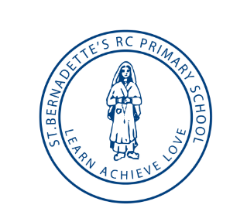 St Bernadette’s RC Primary School – RELIGION ROADMAP
SPRING

Celebrating – People celebrate in the Church 

Gathering- The parish family gathers to celebrate Eucharist

Growing – Looking forward to Easter
AUTUMN
Myself – God knows and loves each one

Welcome – Baptism; a welcome to God’s family

Birthday- Looking forward to Jesus’ birthday
SUMMER 

Good news Passing on the Good News of Jesus

Friends – Friends of Jesus 

Our World God’s wonderful world
AUTUMN

Families- God’s love and care for every family

Belonging- Baptism an invitation to belong to God’s family

Waiting- Advent a time to look forward to Christmas 
:
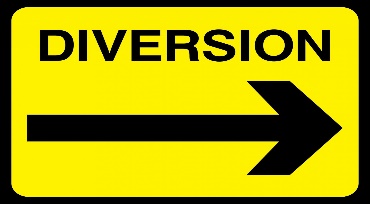 YEAR B
EYFS
SPRING

Special People- people in the parish family

Meals- Mass; Jesus’ special meal

Change- Lent a time for change
SPRING
Community- Life in the local Christian community and ministries in the parish

Giving and Receiving- Living in communion
Self- Discipline- Celebrating growth to new life
KS1
AUTUMN

People- The family of God in scripture 

Called- Confirmation: a call to witness

Gift- God’s gift of love and friendship in Jesus
SUMMER

Holidays and Holy Days- Pentecost

Being sorry- Reconciliation

Neighbours- Neighbours share God’s world
SUMMER
New Life- To hear and live the Easter message. 

Building Bridges- Admitting wrong, being reconciled with God and eachother. 

God’s People- Different saints show people what God is like.
LKS2
Spring
Mission- Continuing Hesus’ mission in diocese (ecumenism) 

Memorial Sacrifice- Eucharist as the living memorial of Christ’s sacrifice

Sacrifice- Lent: a time of aligning with the sacrifice made by Jesus
Summer
Transformation- Celebration of the Spirit’s transforming power

Freedom and Responsibility- Commandments enable Christians to be free and responsible

Stewardship- The Church is called to the stewardship of Creation
AUTUMN
Ourselves- Created in the image and likeness of God

Life Choices- Marriage, commitment and service

Hope0 Advent: waiting in the joyful hope for Jesus, the promised one
UKS2